Förseningsorsakersenaste tre månaderna2023-12-01 till 2023-03-01
Sandra Canbacken och Gunnar Enlund
Mars 2024-03-15
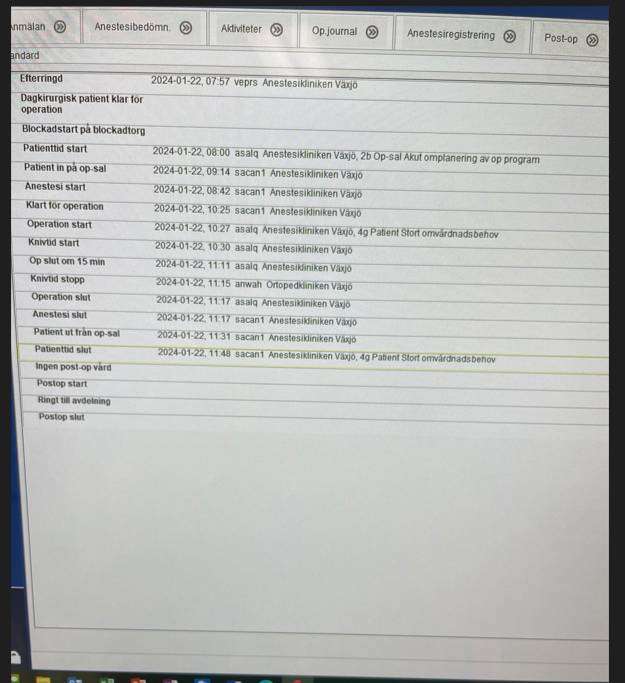 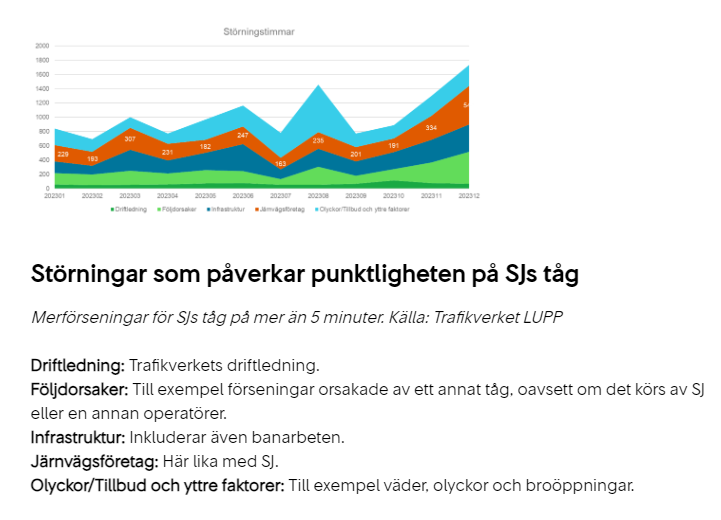 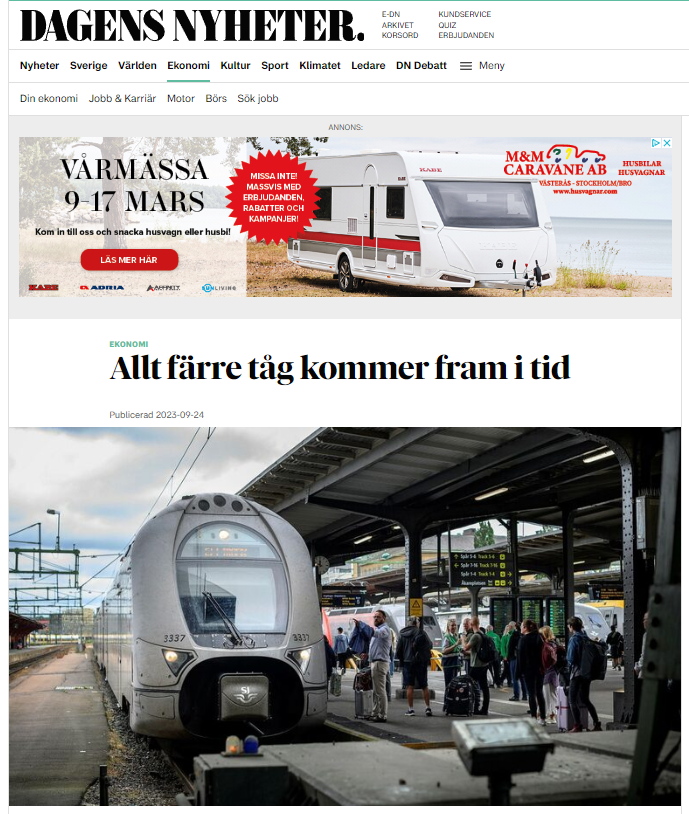 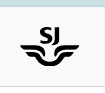 100.410 st op Angiven Planerad OpstarttidElektiva op
Sista tre månaderna…. 2023-12-01 – 2024-03-0159.224 är försenade! 59 %  är dubbelt så dåligt som SJ!
Orsaker till försening angiven i 2.384 fallDetta är bara 4,2 % av de som var försenade- Har vi ingen nytta av detta?
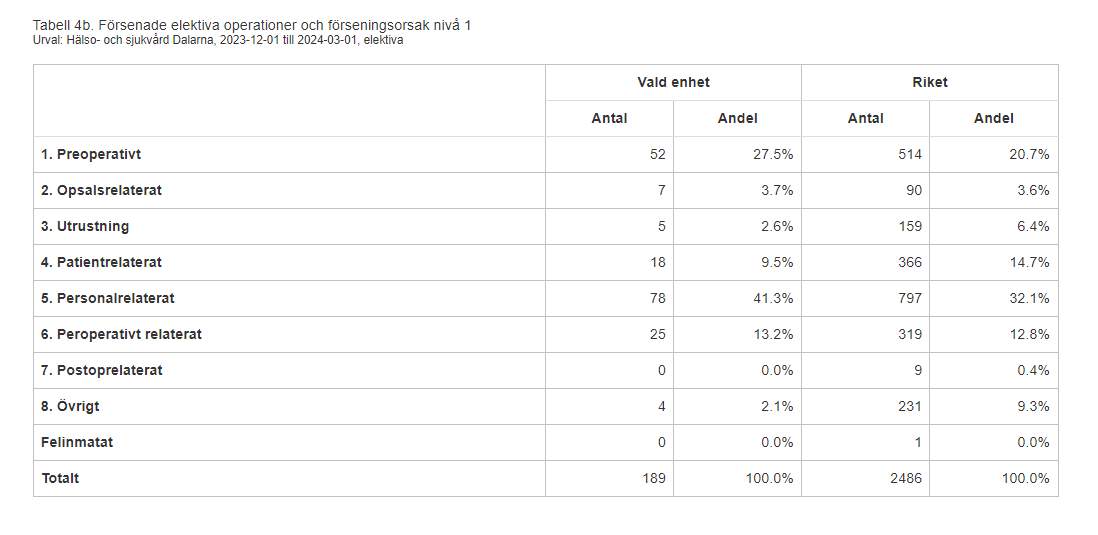 40.668Dessa 4
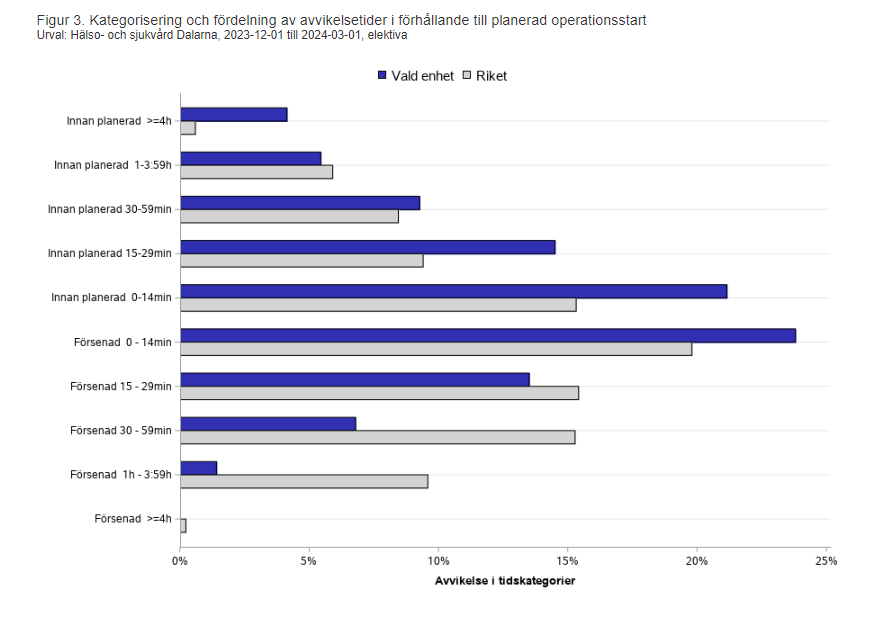 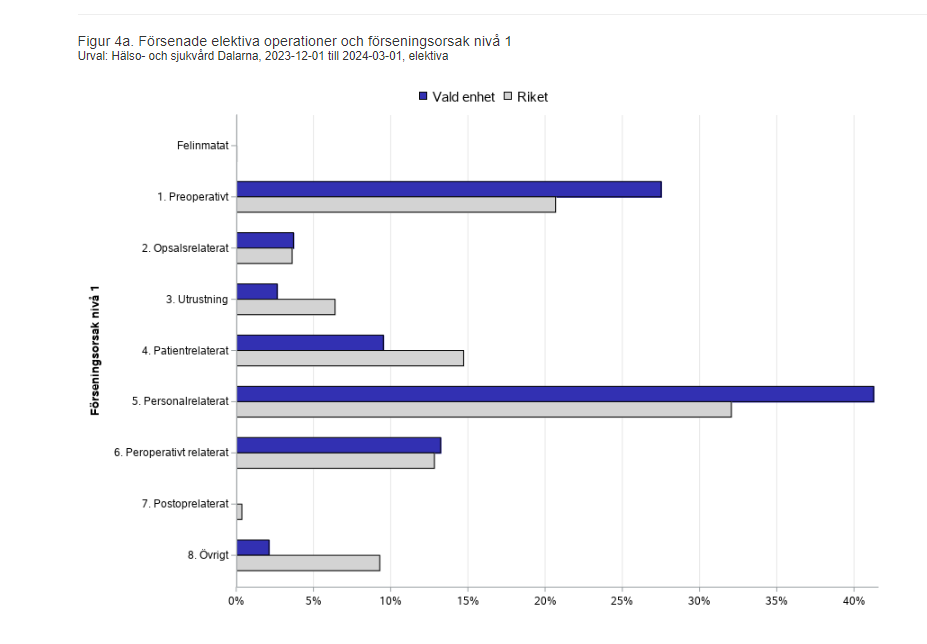 5. Personalrelaterat   (32,1 %  - 797 st)
1. Preoperativt  (20,7 % - 514 st)
6. Peroperativt   (12,8 % - 319 st)
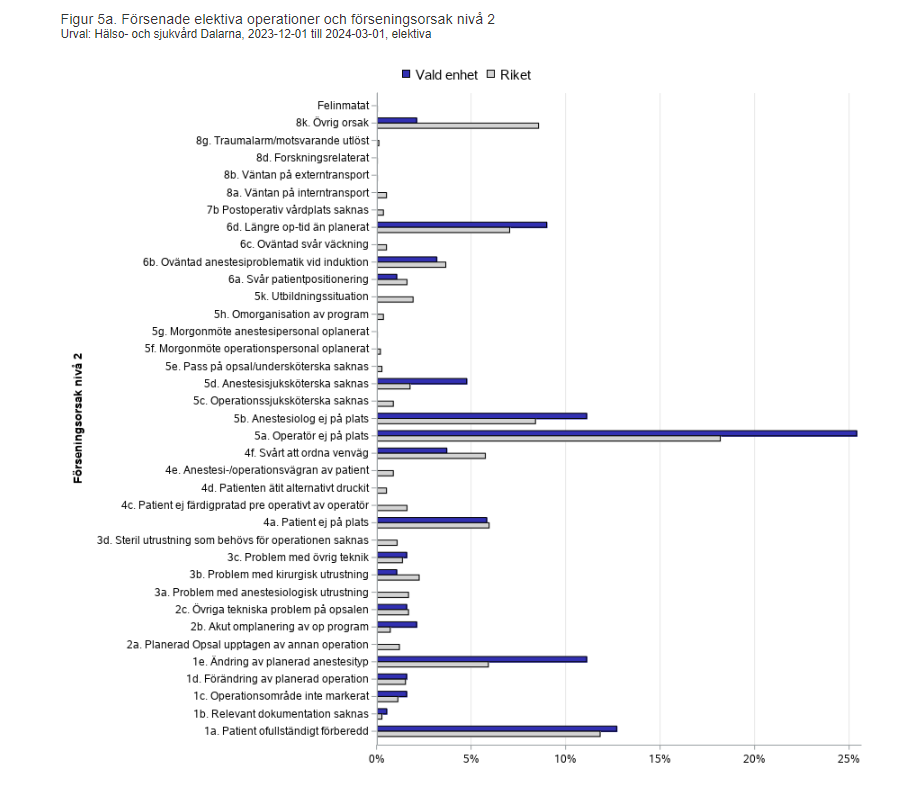 Har vi någon nytta av detta?
Kan vi få mera nytta av detta?
Ska vi sluta medförseningsorsaker?
SPOR styrelse 2024-03-24Info 2+24-03-08
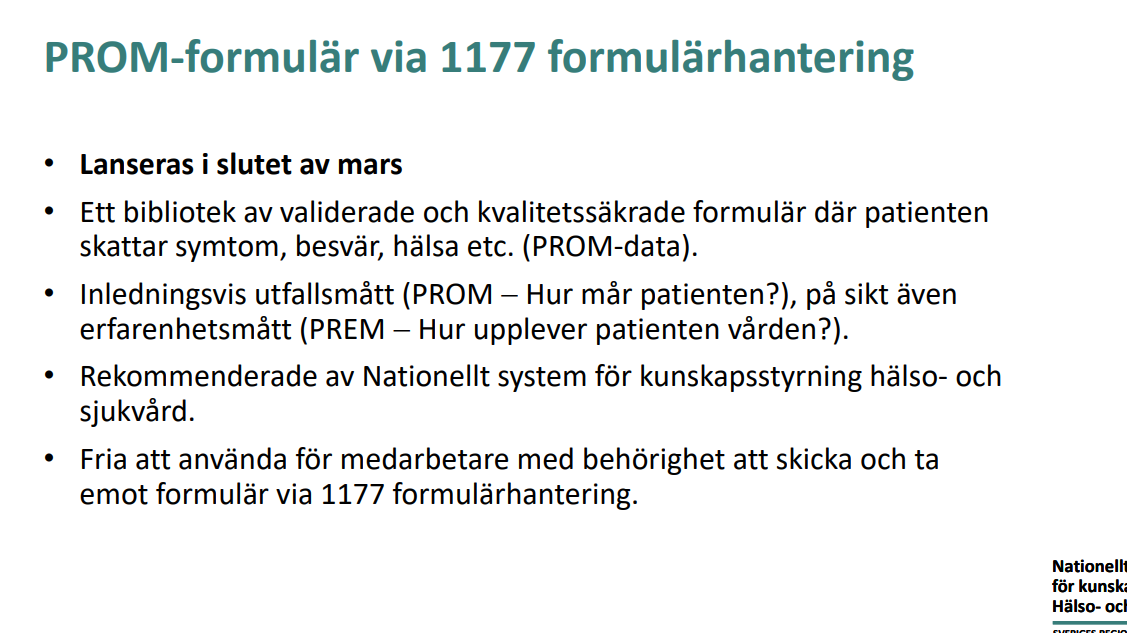 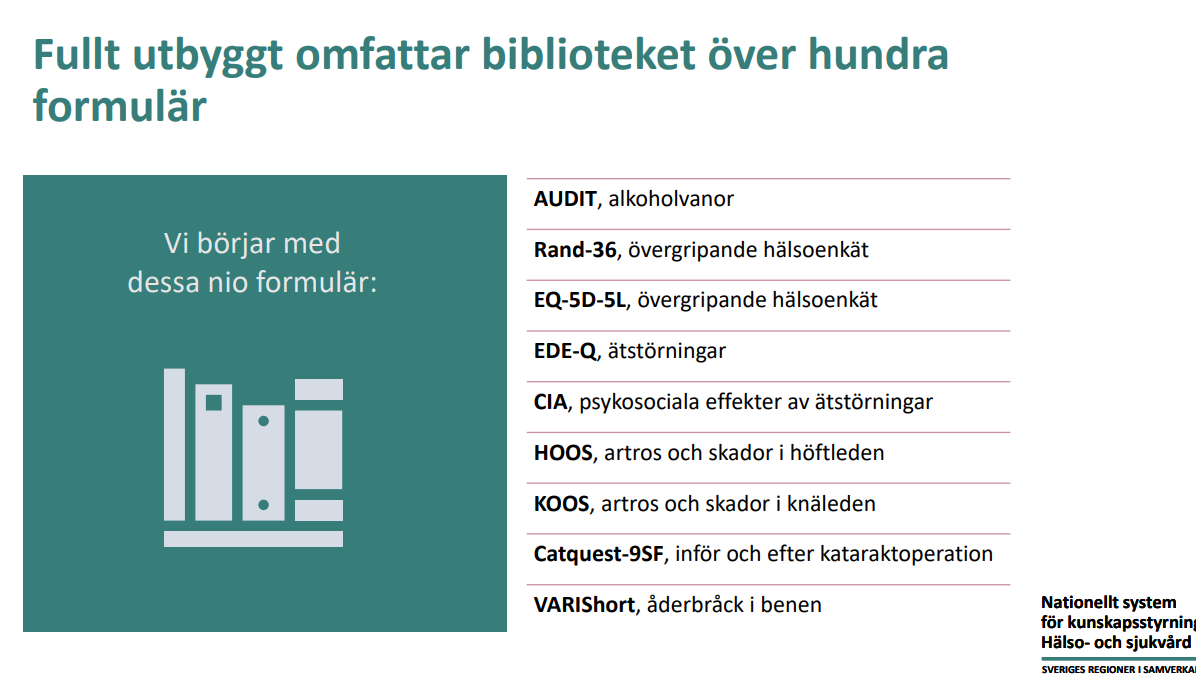 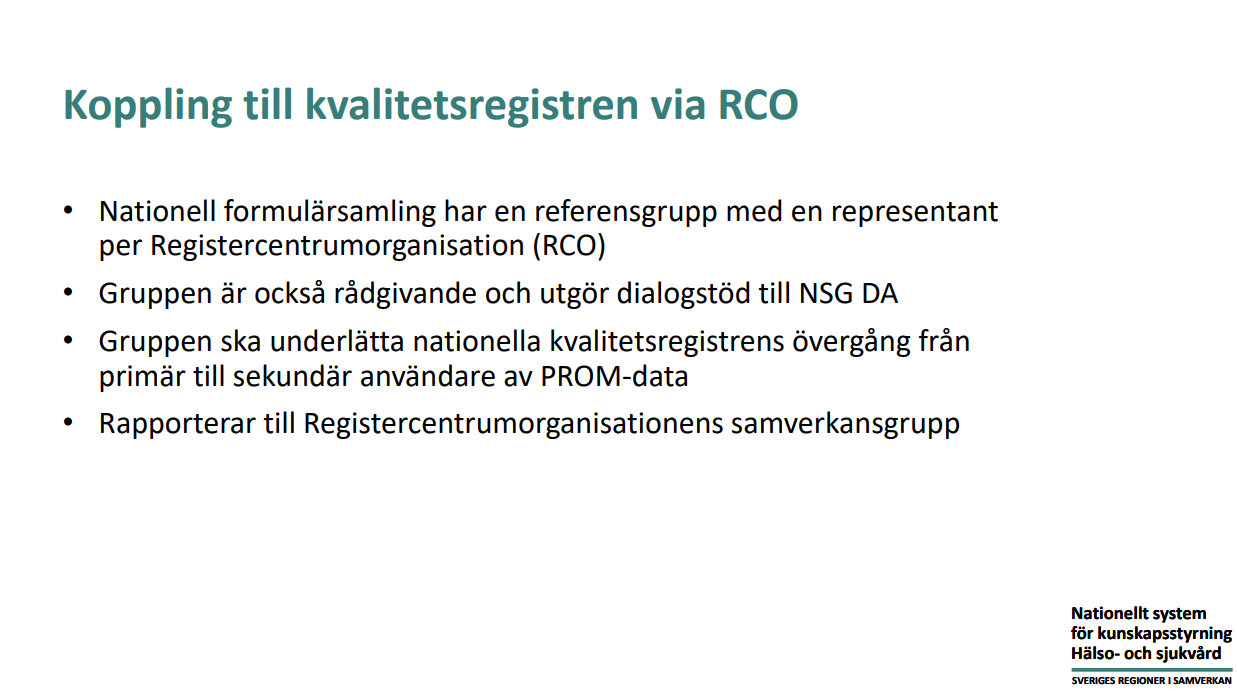